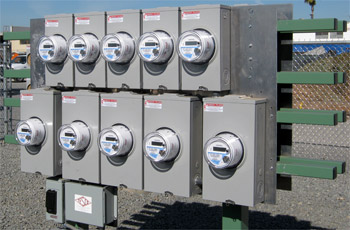 Introduction to CTs and PTs
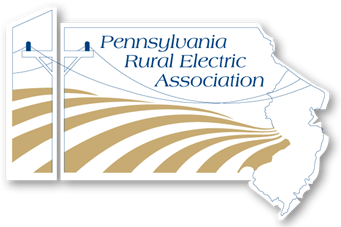 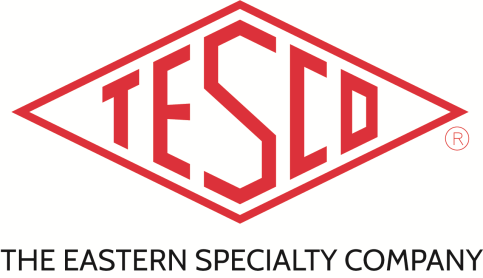 Prepared by Tom Lawton, TESCO
The Eastern Specialty Company

for PREA Meter School
March 10, 2020
10:55 a.m. – 11:30 a.m.
10/02/2012
Slide 1
Definitions
Instrument Transformer:  A transformer that reproduces in its secondary circuit in a definite and known proportion, the voltage or current of its primary circuit with the phase relation substantially preserved.
Current Transformer:  An instrument transformer designed for the measurement or control of current.  Its primary winding, which may be a single turn or bus bar, is connected in series with the load. It is used to reduce primary current by a known ratio to within the range of a connected measuring device.
Potential Transformer:  An instrument transformer designed for the measurement or control of voltage. Its primary winding is connected in parallel with a circuit. It is used to reduce primary voltage by a known ratio to within the range of a connected measuring device.
2
Three Types of ITs
Three basic types of instrument transformers:

Window type (applies to CT’s only)
Bar type (applies to CT’s only)
Wound type (applies to CT’s and PT’s)
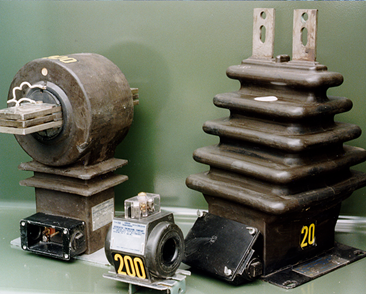 3
Window Type CT “Pass through type”
Definition: A current transformer that has a secondary winding insulated from and permanently assembled on the core, but has no primary winding as an integral part of the structure. (The secondary winding of all CT’s is intended for connection to the meter or other measuring device.)  The line conductor can be passed through the window to provide the primary winding.
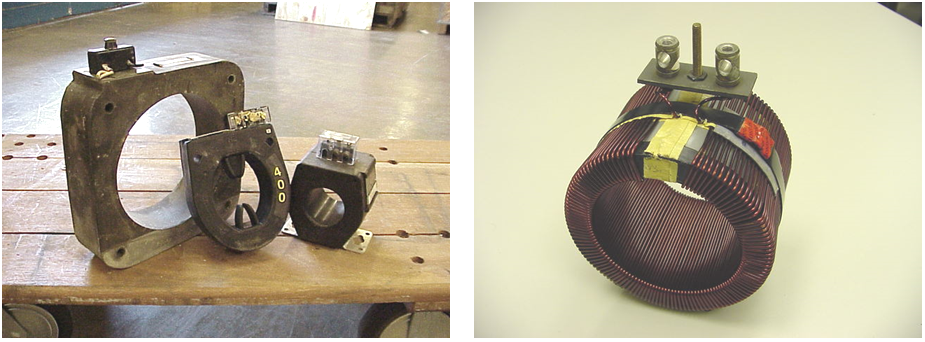 4
Bar Type CT
Definition:  A current transformer that has a fixed, insulated straight  conductor in the form of a bar, rod, or tube that is a single primary  turn passing through the magnetic circuit and that is assembled to the  secondary core and winding.
5
Wound Type CT
Definition:  A current transformer that has a primary winding  consisting of one or more turns mechanically encircling the core.	The  primary and secondary windings are insulated from each other and  from the core and are assembled as an integral structure.
6
Wound Type PT
All potential transformers are of the wound-type.  The definition of a  wound-type potential transformer would essentially be the same as a  wound-type current transformer, having both the primary and  secondary windings encircling the core and insulated from each  other.
7
High Voltage Instrument Transformers
Transmission Voltages  
46 to 500 kV
8
25kV to 500kV Oil-filled Instrument Transformers
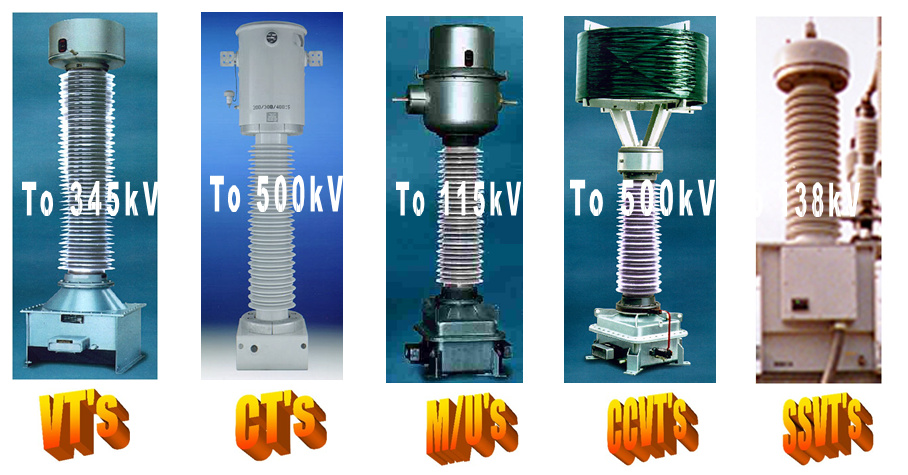 9
Medium Voltage Instrument Transformers
Distribution Voltages
  4 to 25 kV
10
Low Voltage Instrument Transformers
Secondary Voltages  
600 Volts or Less
11
Current Transformer Ratio
A current transformer’s ratio is typically expressed with a secondary rating of  5 amps.
The current transformer illustrated  here would have a ratio of 1200 to 5.
1200 amps flowing through its  primary winding (line wire) would  cause 5 amps to flow to the meter
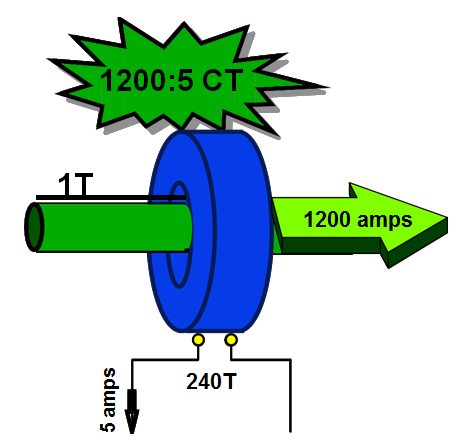 12
Current Transformer Turns Ratio
A current transformer will  have few primary turns and  many secondary turns.
The window-type CT to the  right will have one primary turn  (the customer’s line wire) and  120 secondary turns.
The turns ration is 120:1
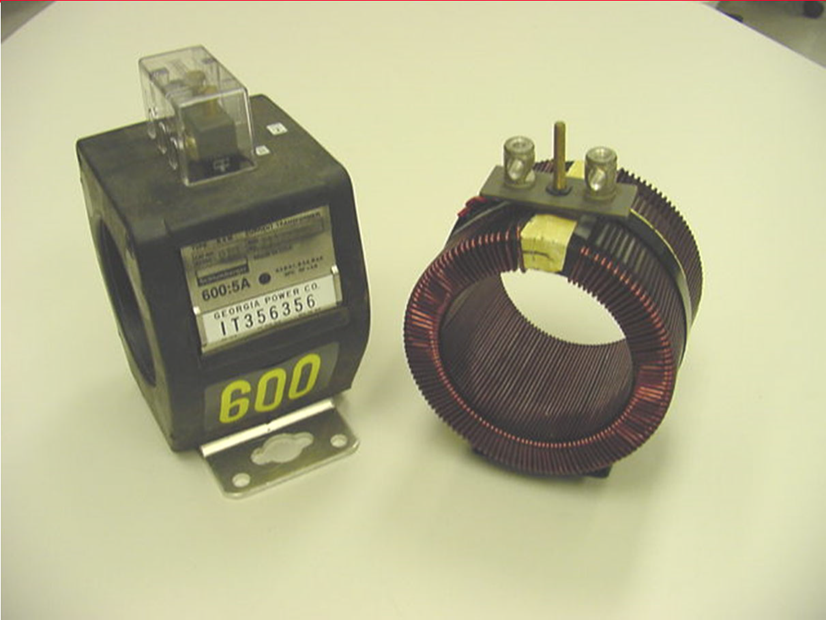 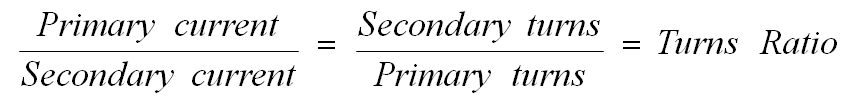 13
Current Transformer Turns Ratio
The wound-type current transformer to the right has two primary turns.
The conductor making up the primary winding consists of multiple layers of thin copper strapping approximately four inches wide.
The secondary winding consists of many turns of small copper wire.
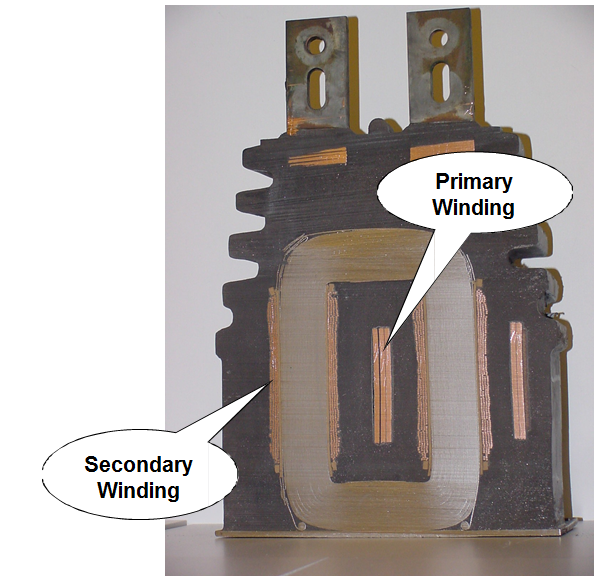 14
Potential Transformer Ratio
Potential transformers are always designed to  step the primary voltage down to 120 volts, or 115  volts in the case of high voltage transformers.
Potential transformers will have a designated  primary voltage rating.
The PT illustrated at the right is designed to step  7200 volts down to 120 volts.  Its ratio is 60 to 1.
Potential transformers are designed for specific  line voltages. A PT with a ratio of 2:1 is only  designed to step 240 volts down to 120 volts. It  should never, for example, be used to step 480  volts down to 240 volts. Voltages higher than rated  may cause saturation of the core, resulting in large errors and excessive heating.
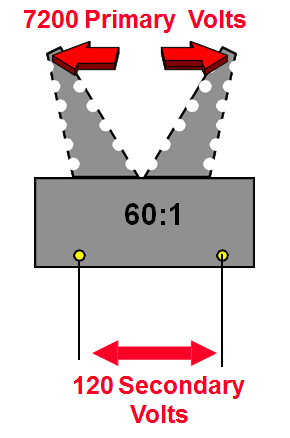 15
Potential Transformer Ratio
Due to mislabeling of a substation transformer 14,400 volts was applied to these 60:1 potential transformers.
16
Potential Transformer Ratio
Miscommunications resulted in this cluster with 20:1 PTs being installed on the high side of a 12470/7200V transformer bank.
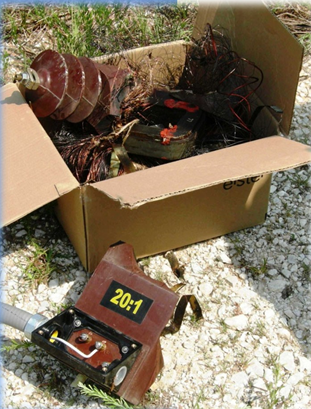 17
Potential Transformer Ratio
4160 Volts was applied to this 20:1 PT.
18
Potential Transformer Ratio
480 Volts was applied to this 2:1 PT.
19
Potential Transformer Over VoltageIEEE Standard C57.13-2008
The IEEE Standard defines five distinct groups of voltage transformers  and provides ratings for each group.  All must be capable of operating  accurately at 110% above rating voltage continuously provided the  secondary burden in VA at this voltage rating does not exceed the  thermal rating.

“Group 1” Voltage Transformers are the most commonly used.

Primary voltage may be connected line-to-line or line-to-ground.
Capable of operations at 125% of rated voltage on an  emergency basis. (eight hours)
Operation in emergency range will reduce life expectancy.
20
Potential Transformer Turns Ratio
The primary winding of a potential transformer will consist of many turns of small wire.
The secondary winding will be fewer turns of larger wire.
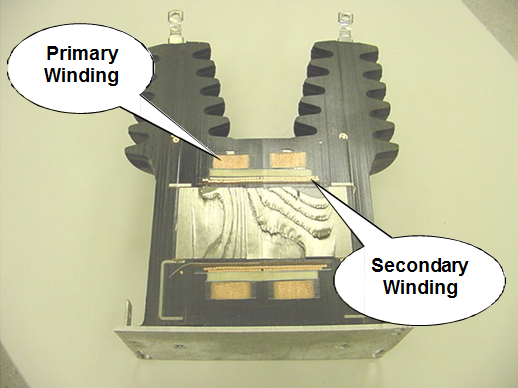 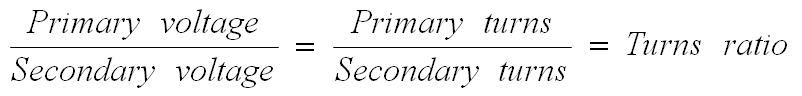 21
Burden
Burden is the term used to refer to the load on the secondary circuit  of instrument transformers.
An instrument transformer’s “rated burden” is the load which may be imposed on the transformer secondary circuit by associated meter coils, leads and other connected devices without causing an error greater than the stated accuracy classification.
Current transformer rated burdens are normally expressed in ohms  impedance such as B-0.1, B-0.2, B-0.5 or	B-1.8.
Potential transformer rated burdens are normally expressed in volt-  amperes at a designated power factor. This VA rating is typically  represented by the letters W, X, M, Y,  Z, or ZZ. For example, the  letter “Y” designates a burden of 75 VA @ .85 power factor.
22
ANSI Standard Burdens for                       Voltage Transformers
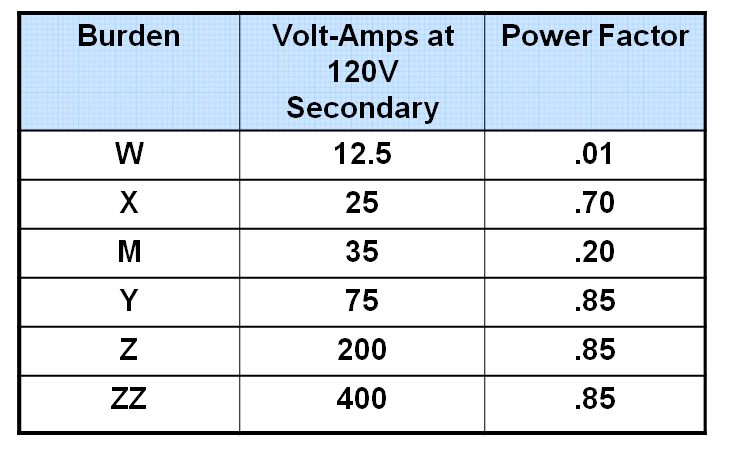 23
Accuracy of Instrument
Two sources of error determine the accuracy of instrument transformers:
(1) Ratio error
(2) Phase angle error
The “accuracy classification” of instrument transformers includes a correlation  between ratio correction factor and phase angle so as to show the overall effect on meter registration.
The ratio correction factor (RCF) is the ratio of the true ratio to the marked ratio.
The phase angle of an instrument transformer is the phase displacement, in minutes, between the primary and secondary values.
The transformer correction factor (TCF) is the correction for overall error due  to both ratio error and phase angle.
ANSI	has established accuracy classes for both current and potential  transformers.	Typical classifications are 0.3% error for metering, and 0.6% to 1.2% error for indicating instruments.  (ANSI C57.13)
24
Accuracy is Burden Dependent
An accuracy classification for an instrument transformer includes  the standard burden as well as the maximum percent error limits  for ratio and phase angle error.
The standard burdens for which a transformer’s accuracy rating  applies will be designated along with the accuracy rating.
25
Current Transformer Accuracy
The corresponding ratio correction factor and phase angle for any point  inside the 0.3 class parallelogram for 100% rated current will always  give a transformer correction factor between .997 and 1.003.
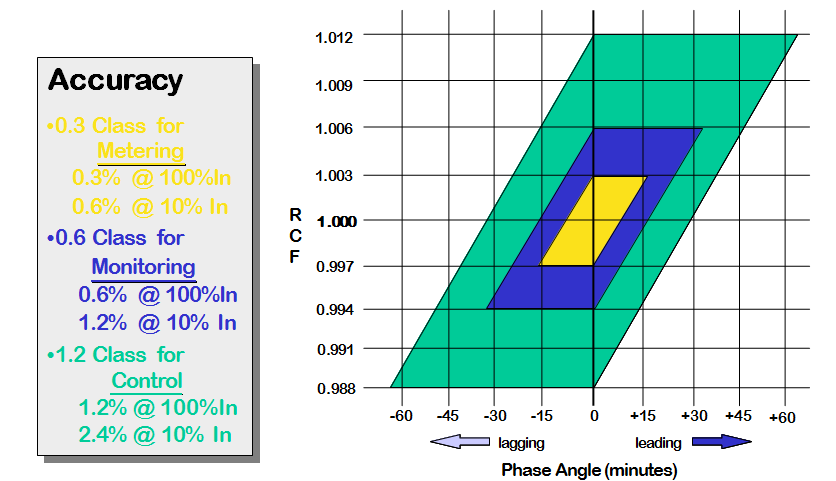 26
Current Transformer Accuracy
In addition to burden (secondary load), a CT’s accuracy is affected by the  Metered Load (primary current).
The limit of permissible error in a current transformer for a given accuracy  class has one value at 100% rated current and twice that amount of error  at 10% rated current.
Below 10 % rated current, error may be as much as 5 – 10 %.
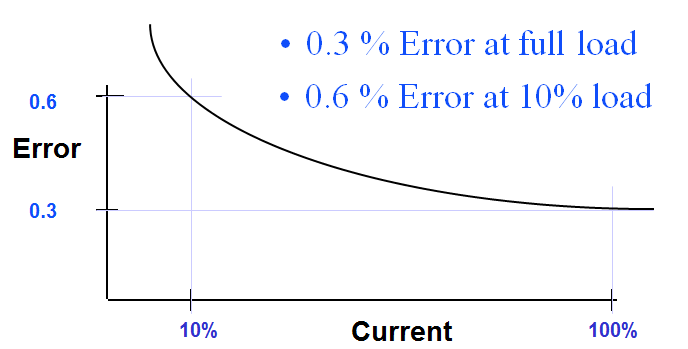 27
Current Transformer Accuracy
Example of a CT with a rating factor of 4 and a rated burden of 1.8
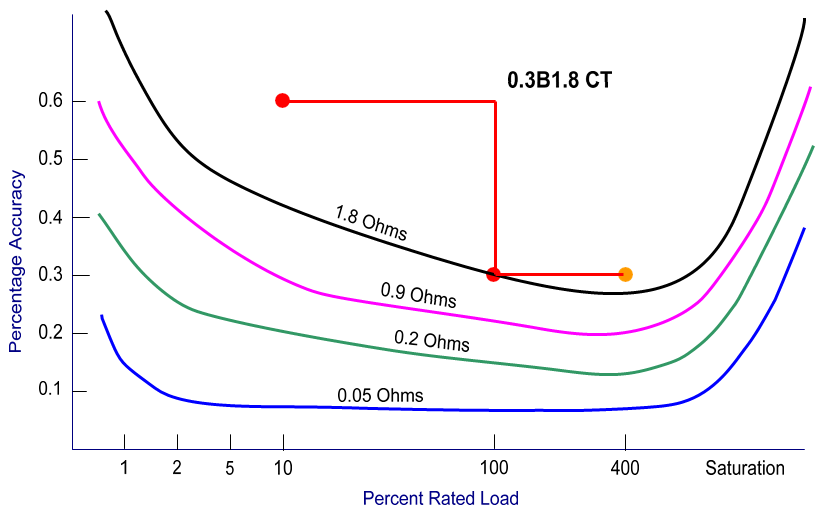 28
Current Transformer Accuracy
Summary of Main Points:

A CT’s accuracy is best between 100% rated load and it’s maximum  rated load with rating factor applied.

Below 10% rated load, a CT’s accuracy is unknown and errors can  be significant.

Above maximum rated load (with rating factor applied), a CT’s core  can become saturated and errors can be significant.

A CT’s accuracy improves as secondary burden decreases.

Errors in Current Transformer accuracy from any of the above  conditions always result in a loss for the utility.
29
Sources of Burden on CTs
1. Size & Length of metering control cable.
Resistance for # 12 copper wire is approximately .0018 Ohms  per foot.
50 feet of control cable = .09 Ohms burden.
2. Connections
How many connections are in a CT’s secondary circuit?
Quality of connections:	Are they tight?	Is there oxidation or  corrosion?
3. Meter
The current coils in the meter are considered equivalent to a  short circuit and the burden imposed on the circuit is  insignificant.
30
Sources of Burden on CTs
50 feet of control cable will account for nearly all of the burden  rating of this CT.
Any additional burden could easily exceed the accuracy rating.
31
Potential Transformer Accuracy
The corresponding ratio correction factor and phase angle for any point  inside the 0.3 class parallelogram will always give a transformer  correction factor between .997 and 1.003.
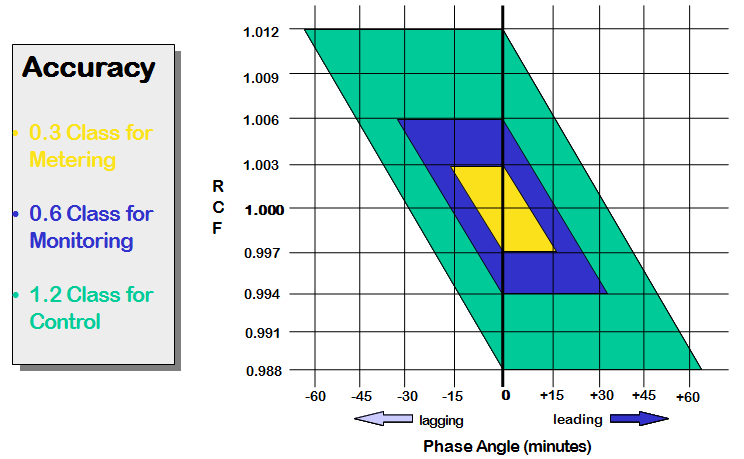 32
Potential Transformer Accuracy
The limit of permissible error in a potential transformer for a given  accuracy class remains constant over a range of voltage from 10%  below and 10% above rated voltage.
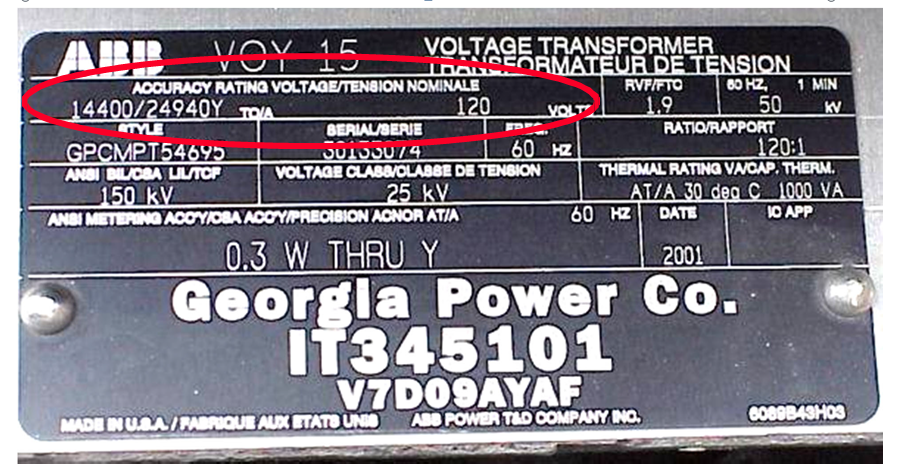 33
Potential Transformer Accuracy
The primary source of errors with potential  transformers is overloading the transformer.

If the load on the PT exceeds the burden rating,  metering errors can result.

The measured voltage will be low thereby reducing  the billing to the customer.
34
Current Transformer AccuracyAn Example from the field using a Powermate 330
35
Current Transformer AccuracyAn Example from the Field using a Powermate 330
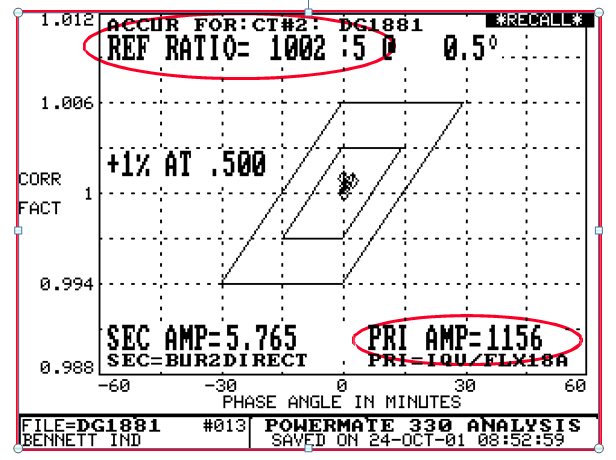 At 100% rated current,  this CT’s reference ratio  accuracy is 99.8%.
The plots in the  parallelogram show that  the burden added to the  CT’s secondary circuit  had no effect on  accuracy.
36
Extended Range Medium Voltage CTs
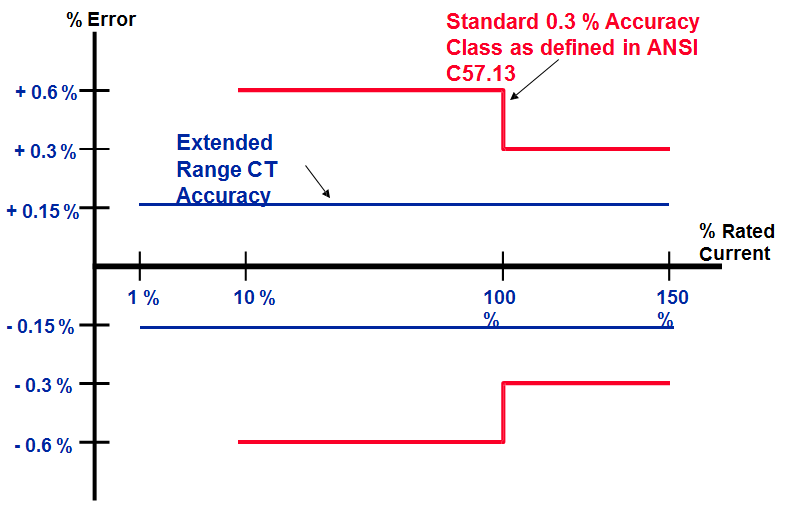 37
Current Transformer Rating Factor
Rating factor (RF) is a term which applies only to current transformers.
Also known as “thermal rating factor” or “continuous thermal rating factor.”
It is the number by which the primary load current may be increased over its  nameplate rating without exceeding the allowable temperature rise and  accuracy requirements.
The rating factor is temperature dependent.	The ambient temperature at  which the rating factor applies will be stated.
The standard ambient reference levels are at 30 and 55 degrees  centigrade. (86 and 131 degrees Fahrenheit)
Usually the manufacturer will only list the rating factor at 30 degrees  ambient.
It is very important that the ambient temperature be considered when  applying CT’s above the nameplate rating.
38
Current Transformer Rating Factor
If a current transformer has a rating factor of 4 at 30 degrees centigrade, it  will safely carry, on a continuous basis, 4 times the nameplate rating.
In other words, a 200:5 CT with a RF of 4 will safely carry 800 amps at 30  degrees centigrade ambient temperature.
We can use the formula below to determine what the CT’s rating factor  would be at 55 degrees centigrade or at any other temperature:
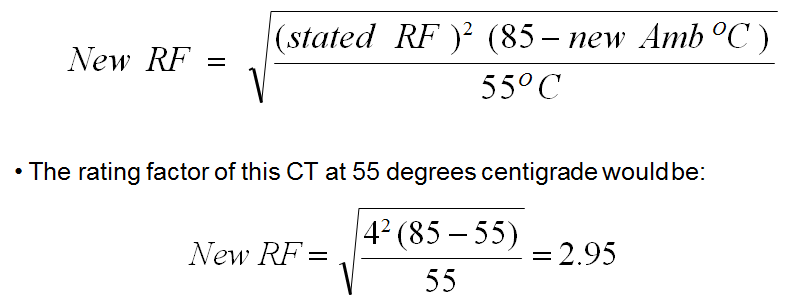 39
Current Transformer Rating Factor
This CT pictured below will safely carry 800 amps at 30  degrees centigrade ambient temperature.


This same CT will  only carry 590 amps  at 55 degrees  centigrade.
(2.95 X 200 = 590)
40
Potential Transformer Thermal Rating
Potential transformers have a thermal rating rather than a  rating factor as with a CT.
The thermal rating designates the maximum volt-amp  burden which may be connected to its secondary without  excessive heating and possible damage to the PT.
The thermal rating of a PT is much higher than the PT’s  accuracy burden rating,	which is also expressed in volt-  amps.
“The thermal burden rating of a voltage transformer is the  volt-amperes which the voltage transformer will carry  continuously at rated voltage and frequency without  causing the specified temperature limitations to be  exceeded. “	ANSI C12.11-1978
41
Potential Transformer Thermal Rating
42
Basic Impulse Level (BIL)
The BIL rating on instrument transformers are test ratings and  never apply to actual in-service voltage.
These test values are for factory dielectric tests that are designed  to check the insulation and workmanship of instrument  transformers.
43
Insulation Class (IC)
The insulation class indicates the level of voltage which an instrument  transformer can safely withstand between its primary and secondary  windings and between its primary or secondary winding and ground.
Industry recommendations are that the insulation class of an  instrument transformer should be at least equal to the maximum line-to-  line voltage existing on the system at the point of connection.
For example, any current or potential transformer used on a  14400/24940 volt wye system should be of the 25 kV insulation class.  Under fault conditions, these units could be subjected to line-to-line  voltage.
The insulation class may be designated on the name plate as:
“IC “	(Insulation Class)
“NSV “ (Nominal System Voltage)
“Max. Sys. Volt.” (Maximum System Voltage)
“Vm” (Maximum Voltage – used on Ritz name plates)
44
Insulation Class (IC)
45
Insulation Class (IC)
46
Polarity
Primary and secondary terminals of instrument transformers are said  to have the same polarity when, at a given instant, the current enters the  identified or marked primary terminal and leaves the identified or marked  secondary terminal in the same direction as though the two terminals  formed a continuous circuit.
In the application of instrument transformers it is necessary to  understand and observe polarity markings when connecting watthour  meters to them.
All instrument transformers, whether current or potential, will have  polarity marks associated with at least one primary terminal and one  secondary terminal.
The polarity markings are often white dots.
The polarity markings are sometimes a letter and number combination.  H1 for the primary marking and X1 for the secondary mark.
47
Polarity
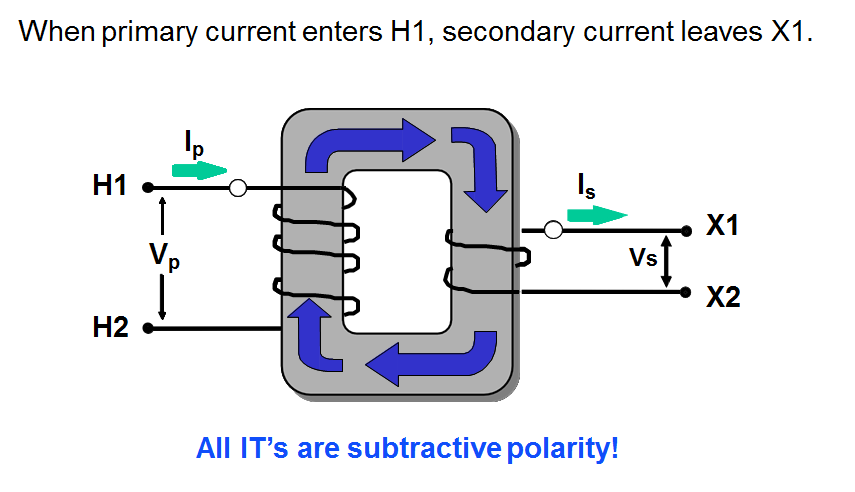 48
Polarity (Current Transformers)
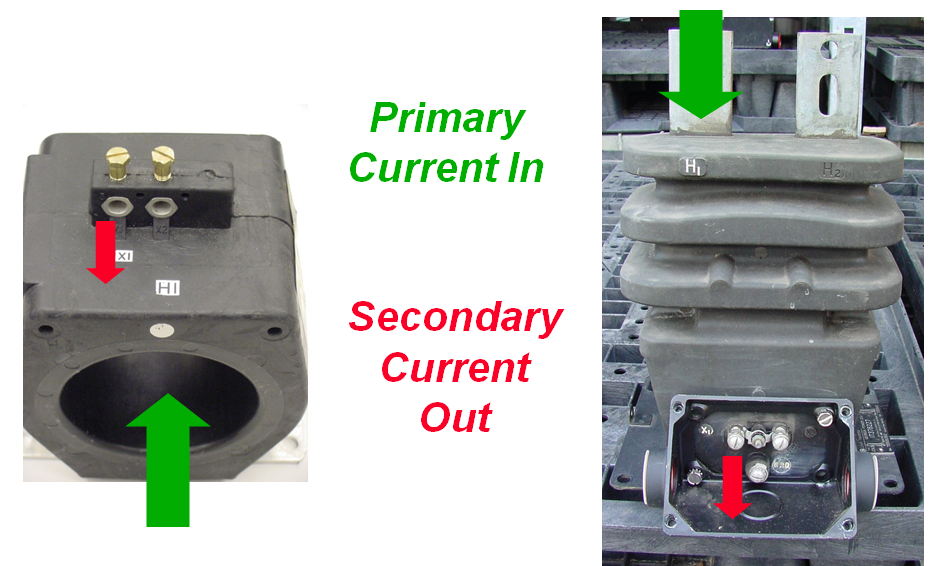 49
Polarity (Potential Transformers)
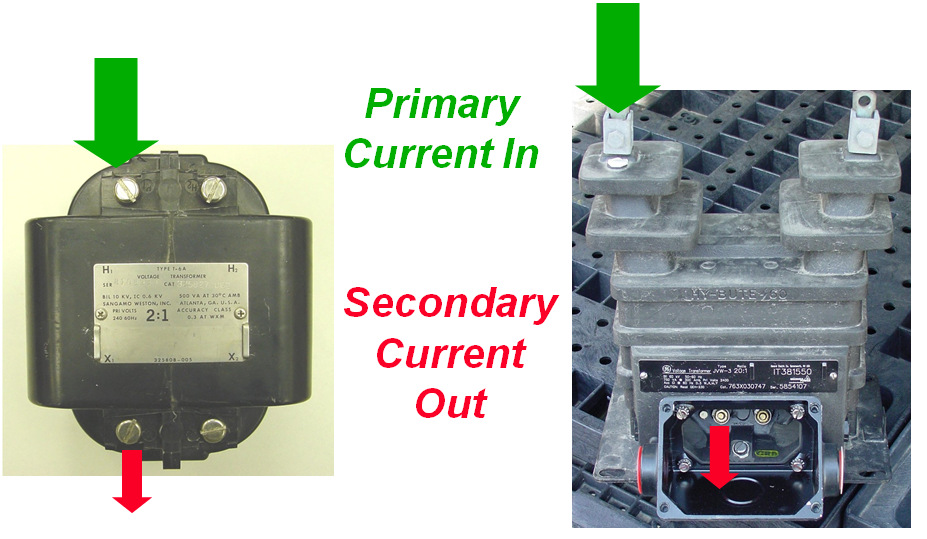 50
Secondary Circuits: Two Rules to Remember
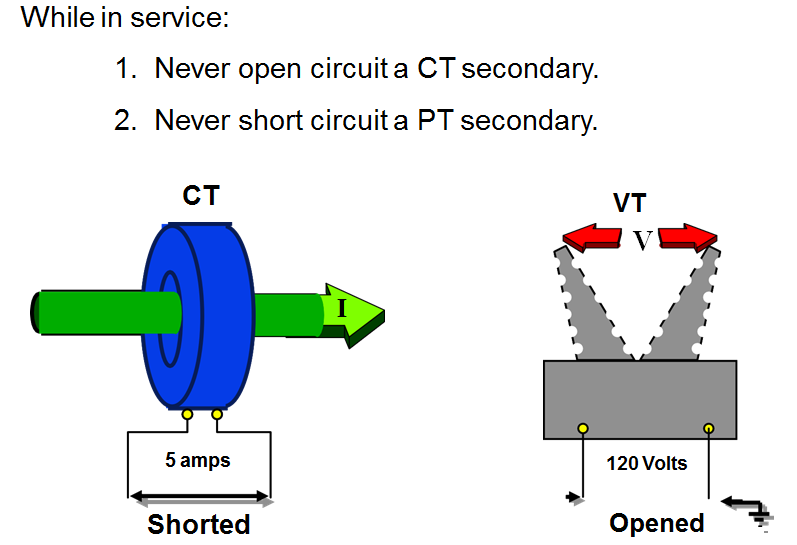 51
This PT’s Secondary Circuit was Shorted When the Wrong Meter was Installed.
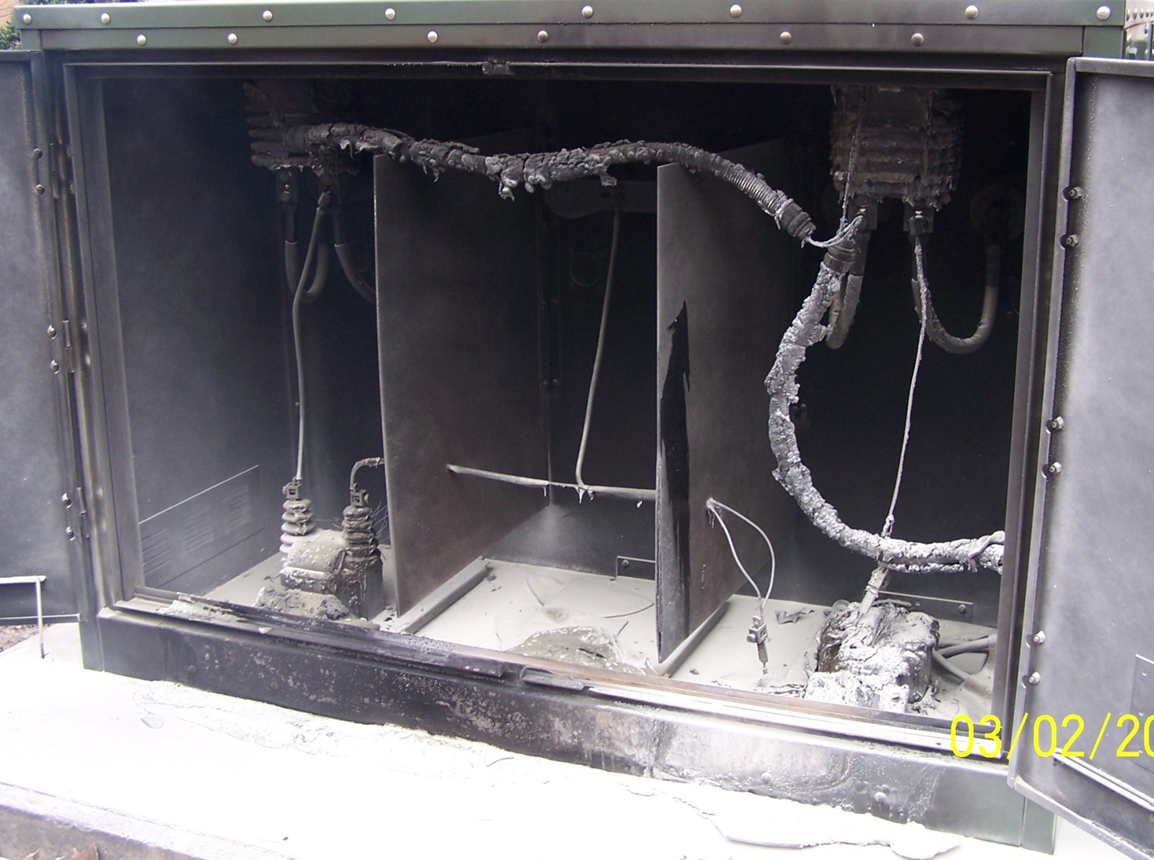 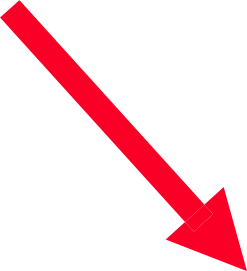 52
Ct Secondary Circuits
The current transformer has a low voltage secondary as long as the  secondary connection is a continuous connection. This continuous connection normally exists through the metering control cable and the current coils in the meter. The meter may be by-passed by closing the shunting device on the CT or by opening the current switches on the  test-switch block.
53
CT Secondary Circuits
If at any time, the secondary connection is opened and there is current  flowing in the primary, the CT becomes a step up voltage transformer and  the secondary voltage can rise to very high voltages.
This can be understood by some basic Ohm’s Law calculations.
E	=	I R
With a continuous secondary connection, the resistance is very low and the  voltage remains very low. But, as the secondary circuit is opened, the  resistance rises very rapidly and the secondary voltage can quickly rise to  thousands of volts. The actual formula is:


The high voltage that is present on the open secondary of an energized  CT poses two hazards. The first is an electrical shock hazard to personnel.  The second hazard is the breakdown of the current transformer’s insulation  resulting in damage or destruction of the transformer.
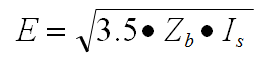 54
OSHA Standard 1910.269(w)(2)
55
Grounding IT Secondary Circuits
It is standard practice to ground the common or neutral secondary wire  of Potential Transformers and also the secondary current return wire on  Current Transformers.
The Handbook for Electricity Metering states, “Grounding is a  necessary safety precaution for protection against static voltages and  insulation failure.”
IEEE Std C57.13.3 recommends that IT secondary circuits be  grounded at only one point – preferably at the first point of application of  the circuit (switchboard, meter, etc.)
Grounding at the IT and at the meter can cause the grounding path to  become a parallel path with the IT’s secondary circuit – possibly resulting  in the circulation of electrical noise during normal operation or damage  from high current flow during ground-fault conditions.
56
Review (nameplate information)
57
Review (nameplate information)
58
Review (nameplate information)
59
Review (nameplate information)
60
Review (nameplate information)
61
Review (nameplate information)
62
Review (nameplate information)
63
Review (nameplate information)
64
Review (nameplate information)
65
Review (nameplate information)
66
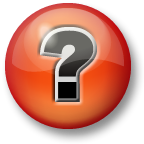 Questions?
Tom Lawton
TESCO – The Eastern Specialty Company 
Bristol, PA
215-785-2338
This presentation can also be found under Meter Conferences and Schools on the TESCO website: www.tescometering.com